FORMATIONS EASP
 2024
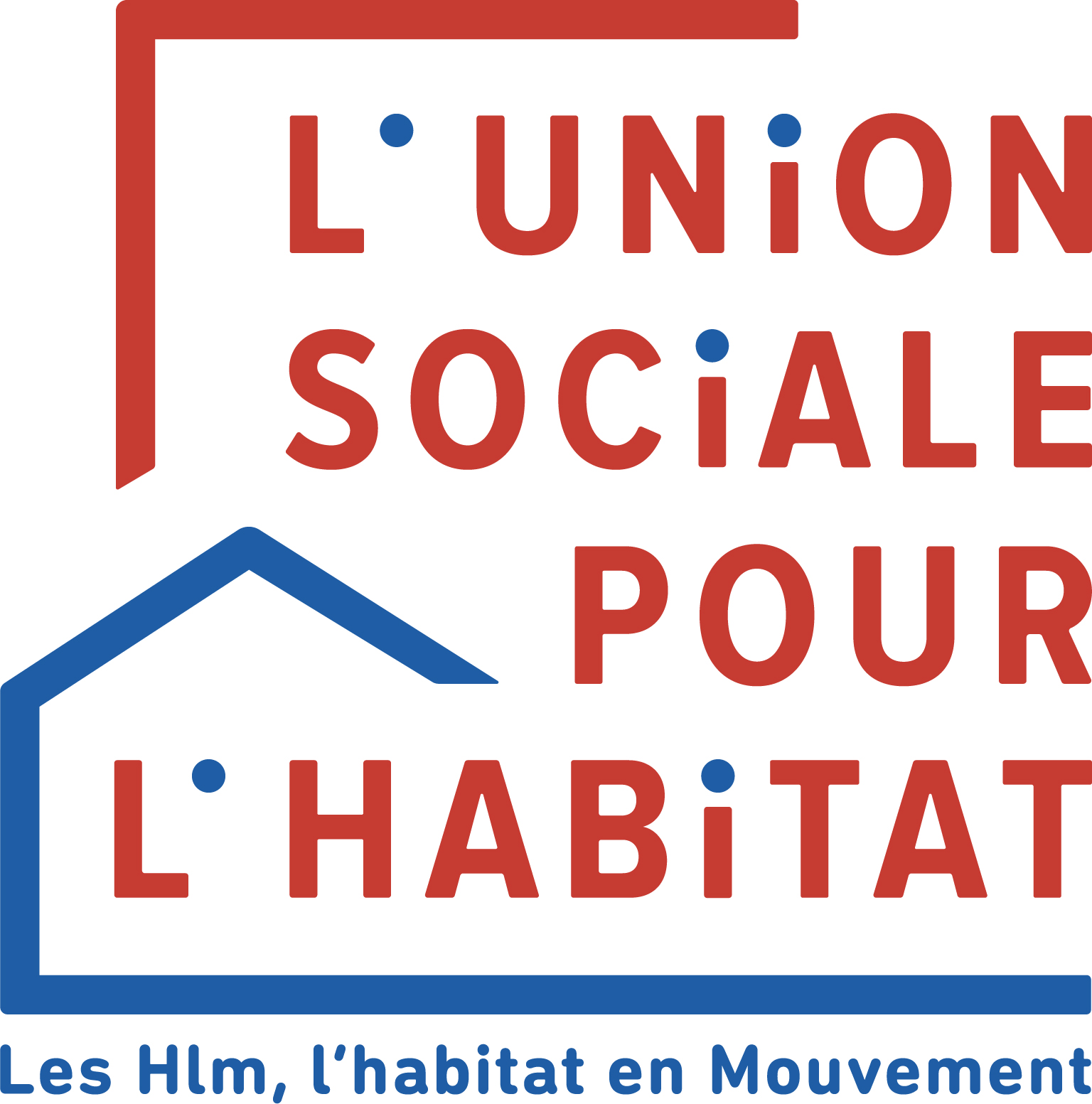 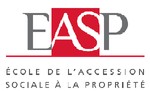 Parcours
Les essentiels de l’accession  sociale
Parcours
Devenir opérateur d’accession sociale
Les incontournables
Montage et financement
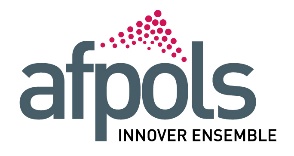 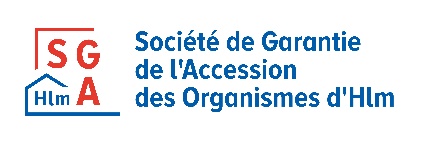 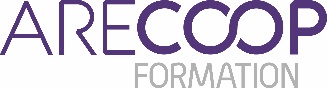 * : sous réserve
FORMATIONS EASP
 2024
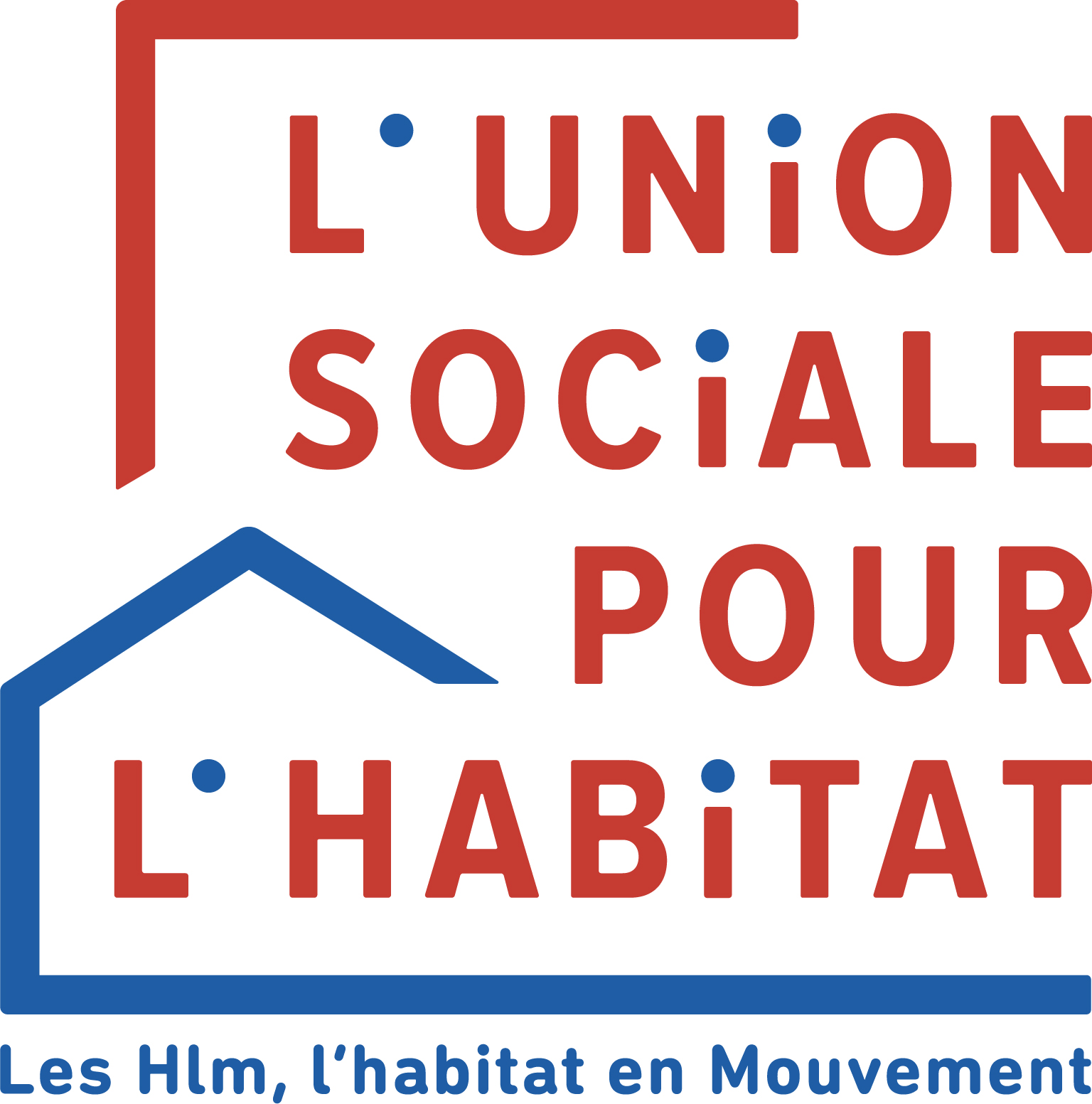 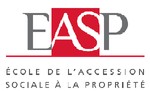 Parcours
Devenir opérateur d’accession sociale
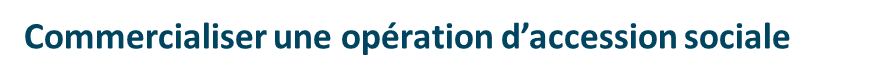 Zoom sur le PSLA
Fonction support
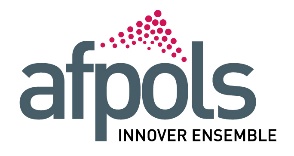 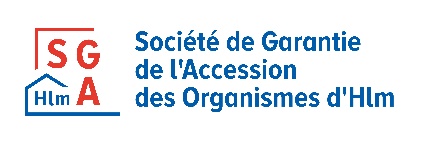 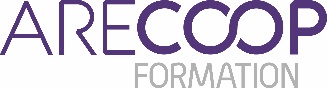 * : sous réserve